Health (1)الصِّحَّة
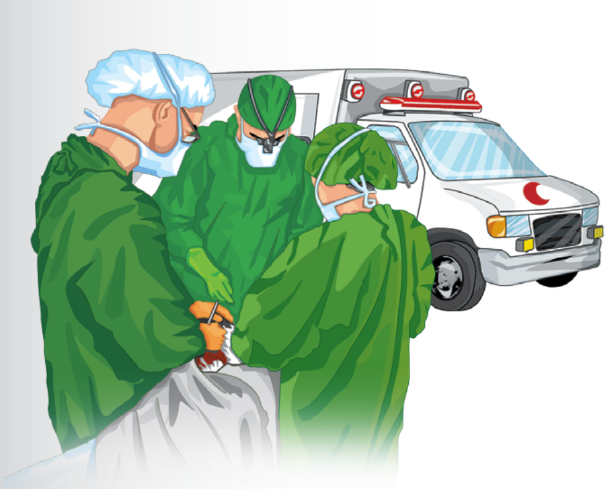 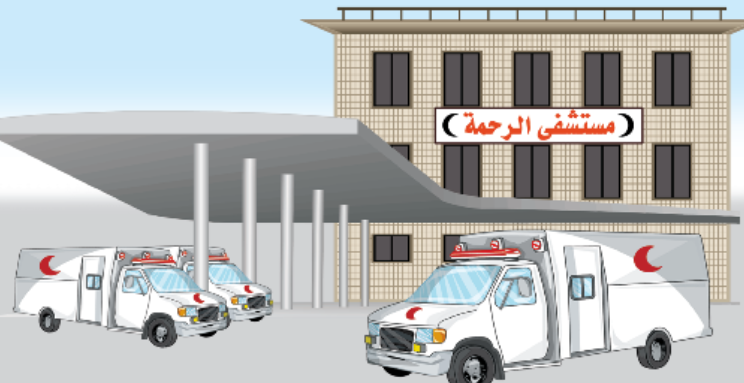 Dr. Ehab Atta
1
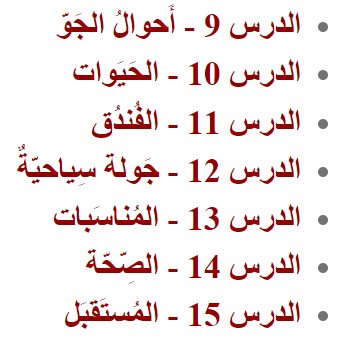 نَات
3
4
5
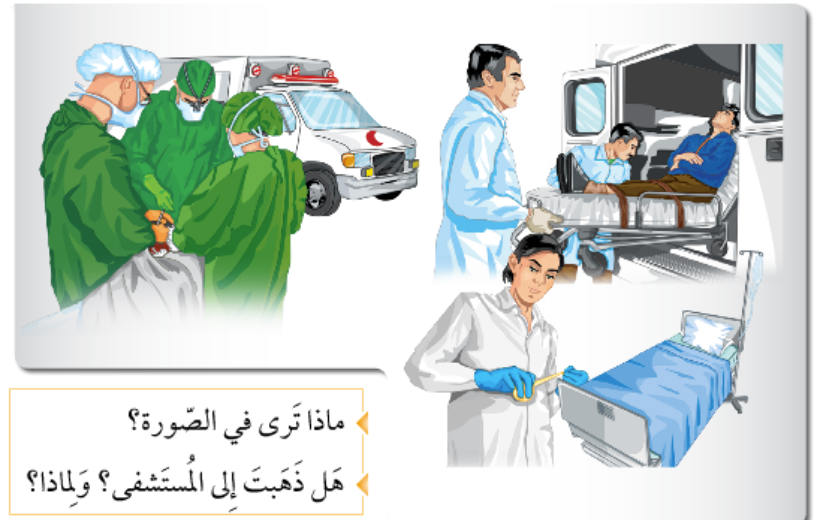 6
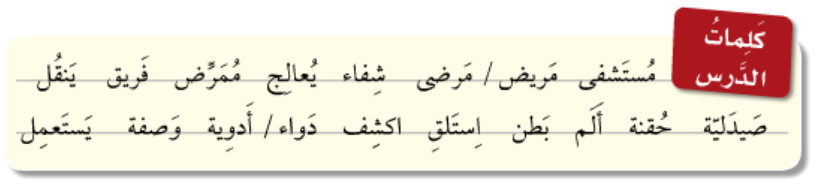 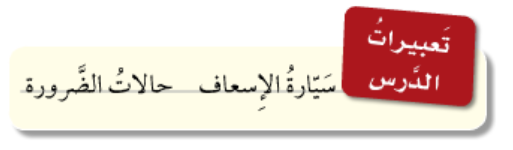 7
النَّصُّ الأَوَّلفِي المُسْتَشْفَى
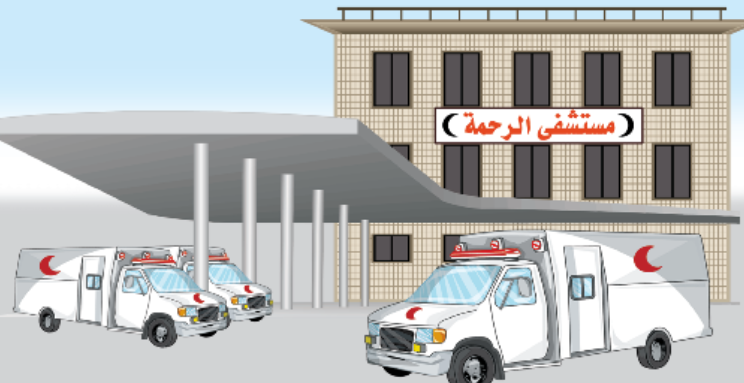 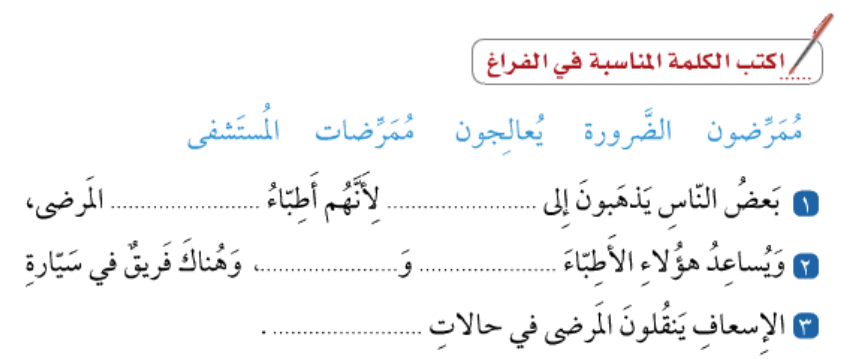 11
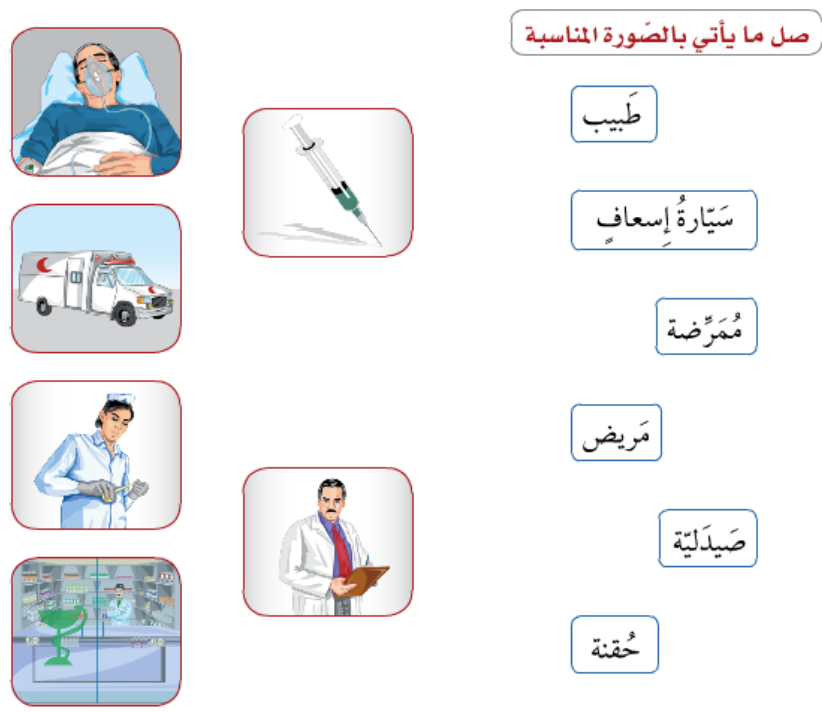 12
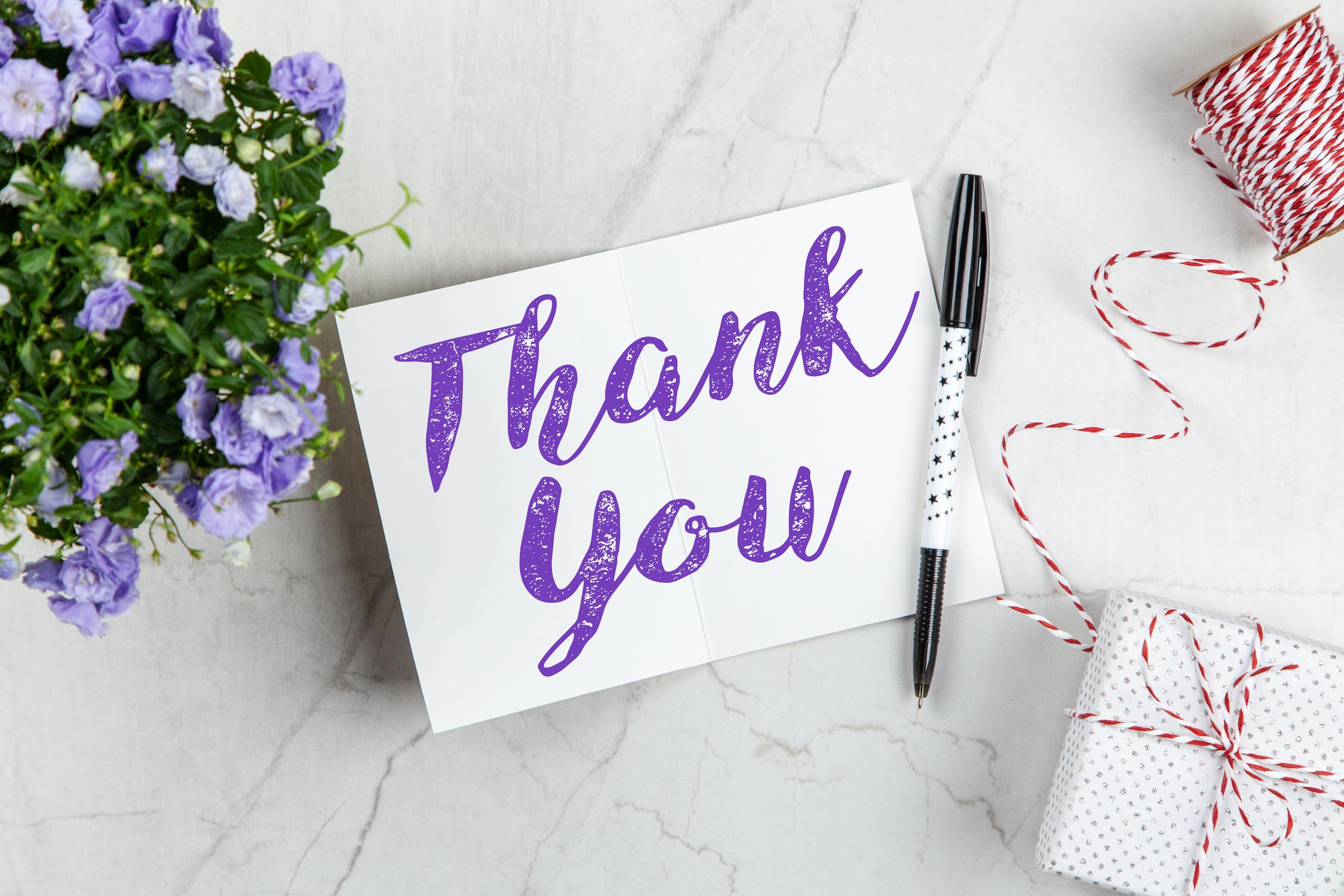 13